BIA Contract Support Costs
Title IV Award Formulation Process with the Office of Self Governance

Miles Reader, Financial Specialist
2
Public Law 93-638
Section 106(a)(2): CSC shall consist of reasonable 	costs for activities to ensure compliance with 	terms of the contract and prudent management

Section 106(a)(3): authorizes reimbursement of 	reasonable and allowable Contract Support Costs 	which may be either direct or indirect in nature, so 	long as they do not duplicate costs which are 	funded through program allocations

Section 106(a)(5) and (a)(6): authorizes startup and 	pre-award costs to be provided as a part of CSC
3
Startup Contract Support Cost Awards
Startup costs consist of the reasonable costs that have been incurred or will be incurred on a one-time basis pursuant to the contract necessary to plan, prepare for, and assume operation of the PSFA that is the subject of the contract; and to ensure compliance with the terms of the contract and prudent management.

Examples:
Administrative computer and hardware
Training necessary to operate the program
Systems development
Equipment & furniture (Administrative staff)
Travel to participate in contract negotiations
4
OSG’s Annual Contract Support Data Request
August 1 Deadline to submit data!!
5
The Budgetary Data Components
Budgeted BIA Program Salaries Expense (Excluding Fringe)
Budgeted Indirect Cost Exclusions (Per Terms of Indirect Cost Rate)
Pertains to Tribes with IDC rates applicable to Total Direct Cost
BIA Programs ONLY! Do NOT Include Data Pertaining to:
Federal Highway Tribal Transportation Program
Department of Health and Department of Labor 477 Programs
Wildland Fire Preparedness
Construction Funds
Etc. – If you’re unsure, ask us!
6
Understand Tribes IDC AgreementComplete Data Request Accordingly
Data Request Section 1 – Modified Total Direct Cost – Report Exclusions!



Data Request Section 2 – Direct Salaries and Wages Including Fringe



Data Request Section 3 – Direct Salaries and Wages Excluding Fringe
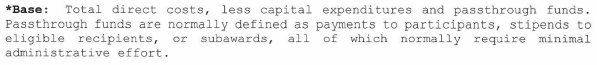 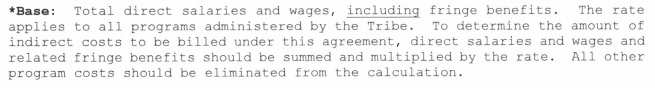 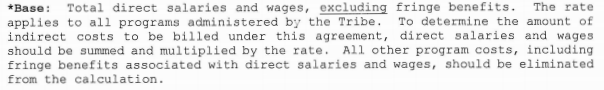 7
The Calculation ProcessModified Total Direct Cost Example
Budgeted Program Salaries		$ 50,000
National DCSC Rate			   	   18.00%
Direct CSC Requirement		$   9,000

Total OIP Awarded				$200,000
Less: IDC Exclusions				$ (20,000)
Add: Direct CSC Award			$    9,000
Direct Cost Base					$189,000
Indirect Cost Rate			    	   50.00%
Indirect CSC Requirement		$  94,500
8
The Calculation Process Continued...
Combined Award Calculated for Tribe: $103,500
9
CSC Analysis Form – Optional Tool Guide
Choose Column Pertaining to Your IDC Rate
Follow Directions for Each Row
Aided with Self Governance Database Reports
10
CSC Analysis Form Continued…Self Governance Database Reports
Cumulative Obligations Report
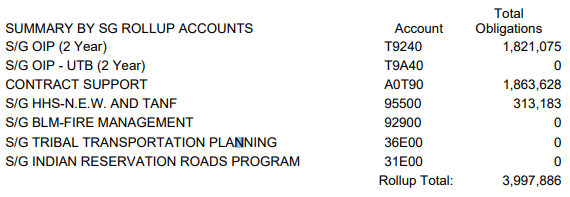 $XXX,XXX
    $XXX,XXX
    $XXX,XXX
    $XXX,XXX
    $XXX,XXX
    $XXX,XXX
    $XXX,XXX
    $XXX,XXX

   $X,XXX,XXX
Contract Support Account is a New Feature in 2019
11
Common Issues/Errors to be Mindful Of
Outdated indirect cost rate
May not be greater than 4 years old
Untimely initiation of IDC rate negotiations
If new lower rate approved during FY, over payment situation may exist
If rate for current FY not approved until after FY end, will NOT re-calculate award, per policy
Salary/exclusion data includes info pertaining to non-BIA programs in Funding Agreement
May cause over payment issue.
Unresponsive to annual CSC data request
There are no dumb questions – Ask!
12
Office of Self Governance CSC Team
Miles Reader
(360) 699-1004
miles.reader@bia.gov
Thomas Gubatayao
(360) 699-1010
thomas.gubatayao@bia.gov
13